Eatery – A Multi-Aspect Restaurant Rating System Рейтинговая система мульти-аспектного анализа ресторанов
НУГ «Концепт»
Ушакова Алёна
2019
About eatery
Aspects – explicit and implicit: 
“Taste of food in that restaurant is great’’
“Pizza was small in that big restaurant”
Finding multiple aspects
Finding the sentiment score of an aspect as a composite sentiment score of its sub-aspects
Identify rating values for different aspects of a restaurant by means of aspect-level sentiment analysis
Ability to rate individual food items and food categories
Data collection and preprocessing
A list of more than 200,000 food names extracted from restaurant menus served as the main source. 1400 food names were collected from the A-Z of Food and Drink dictionary and 1300 food names were collected from the Food timeline (website).
990627 restaurant reviews were extracted from the Yelp data challenge
Non-English removed
Spell corrector
Yelp dataset has already been spam filtered
From the Yelp dataset, 1500 reviews were randomly picked and these 1500 reviews, aspects (both explicit and implicit) were manually labeled:
<Start: Food_item> Pizza <End> was <Start: Food_item_size> small <End> in that <Start: Environment_size> big <End> <Start: Restaurant> restaurant <End>
Eatery system
Food Names Categorisation
Having a list of more than 200,000 food names
Single pass partitioning (SPPM) text clustering approach used to categorise food names: randomly picks an element as the centroid of a cluster and adds elements to the cluster by measuring (Jaro distance) the surface similarity between the centroid element and other elements.  Threshold increased till an optimum level of accuracy was achieved. Problems:
“Vegetable Burger” and “Chicken Burger” →  set of cluster elements for each food name was created, high threshold 
wiki API used to remove redundant categories (e.g. “with”)
Eatery Taxonomy
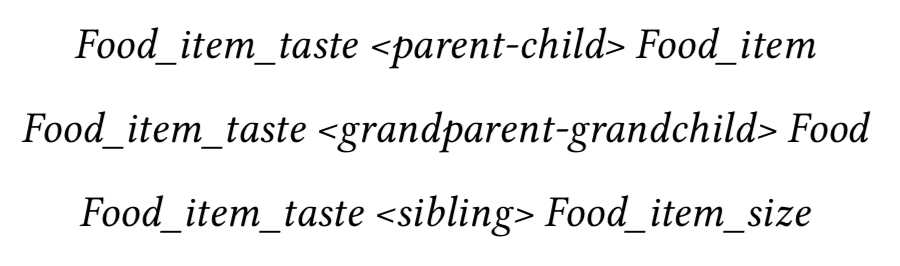 Aspect Identification
Models M1 and M2 created using the annotated 1500 reviews
Explicit Aspect Identification: standard maximum entropy classifier (bigrams as features)
Implicit Aspect Identification:
1st scanning: create the list of labeled opinion words
2nd scanning: extract sentences with implicit aspects, each sentence stored under each opinion word identified in that sentence:
large: 
Environment_size - The <Start: Restaurant> restaurant <End> was <Start: Environment_size> large <End> enough to have a birthday party
Food_item_size - We had a <Start: Food_item_size> large <End> <Start: Food_item> pizza <End>
When a new review is given:
Processed word by word for opinion words available in the opinion list O.
List of candidate aspects A is extracted using the model M1.
If there is only one candidate aspect, it is chosen as the potential candidate aspect. Otherwise, the score for each candidate aspect is calculated using equation: 


The aspect with the highest score and higher than the threshold is chosen as the potential candidate aspect. 
Validation process:
Opinion target extracted:  “Lunch was very expensive” using double propagation approach using grammar rules.
Extracted target is checked against the Eatery taxonomy. If the target is the parent aspect, the potential candidate aspect is chosen as the winning implicit aspect. Otherwise, discarded:  “I am a big fan of that restaurant” (Food_item_size).
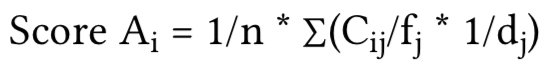 Composition of Scores Using the Weighting Model
Use Analytic Hierarchy Process (AHP):
Create nxn pairwise matrix A, each entry aij in the pairwise matrix A represents the relative importance of the ith attribute compared to the jth attribute and aij = 1/aji 
Upper triangular part of the pairwise matrix is filled manually using Scale Definition(1 – equal importance and 9 – extreme importance) and the rest of the matrix is filled using the condition given in equation. After that the matrix is normalized.
For a particular non-leaf aspect, a pairwise comparison matrix A is created with the dimensions of nxn where n is the total number of sub-aspects + 1 for the parent aspect. 
Final weights: Composite score for staff = W_experience*R_experience + W_behaviour *R_behaviour + W_appearance*R_appearance+ W_availability*R_availability + W’_staff *R_staff
evaluation
evaluation